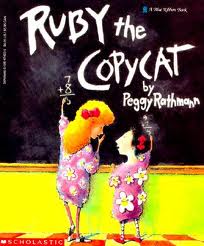 Ruby the Copycatby Peggy Rathmann
Robust Vocabulary
Created by Ms. Wisener
coincidence
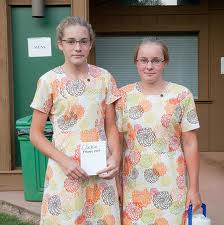 A coincidence is when two things happen at the same time but not on purpose.
If you and a friend wore the same clothes on the same day, would that be a coincidence?  Explain.
loyal
Someone who is loyal stands by you in good times and bad.




How would a loyal friend behave?
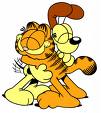 bitter
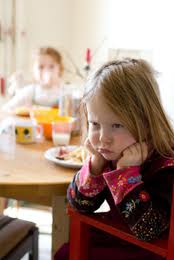 You are upset at someone or something and keep feeling that way.
Have you ever felt bitter when someone teased you or made you mad?
murmur
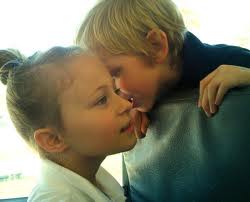 When people murmur, they speak so softly that they can hardly be heard.
1
Which one of our Scobee voice levels is the same as a murmur?
whisper
recited
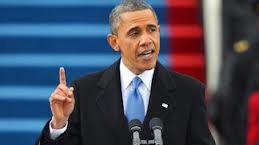 If you recited something, you memorized it and talked out loud in front of people.
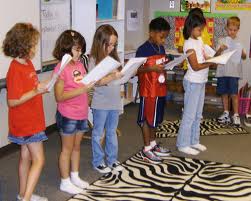 When have you recited something in front of other people?
sensitive
You care about the thoughts and feelings of other people.
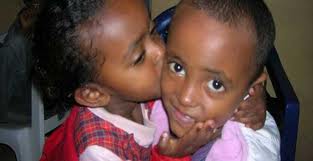 Which would be sensitive: you can tell if your friend is upset or you don’t care if your friend is upset?
Review: Day 1
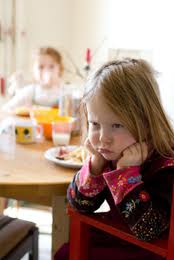 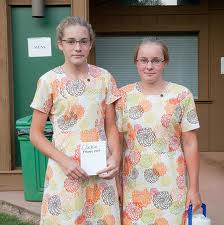 coincidence
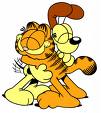 bitter
loyal
Review: Day 2
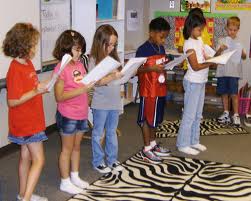 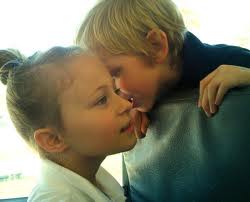 recited
murmur
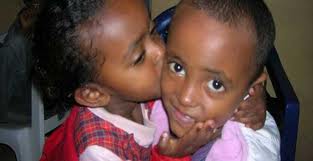 sensitive
Vocabulary Review
See the word.
Say the word.
coincidence
loyal
bitter
murmured
recited
sensitive
murmured
1. Talk very softly_______________________

2. Happens at the same time _____________

3. Caring towards others_________________

4. Talked in front of people_______________

5. Always there in good times and bad______

6. Stays upset or mad___________________
coincidence
sensitive
recited
loyal
bitter
The End!
Enjoy the Story!
All images are from google.com
Please use only in your classroom. Thank you.